การดำเนินงานด้านพัฒนาองค์กร 
ประจำปีงบประมาณ พ.ศ. 2562

โดย
นายประเสริฐ  กาญจนเกียรติกุล
ผู้อำนวยการกลุ่มพัฒนาระบบบริหาร
1
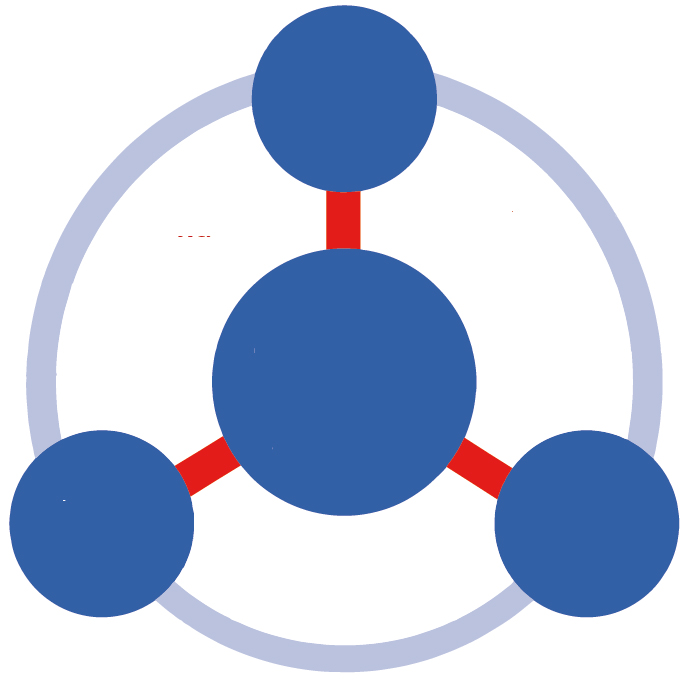 เปิดกว้างและเชื่อมโยงกัน
(Open & Connected Government)
ระบบราชการ 4.0
สานพลังทุกส่วน
(Collaboration)
สร้างนวัตกรรม
(Innovation)
ระบบราชการ 
ส.ป.ก. 
ต้องเป็นที่พึ่งของเกษตรกร และเชื่อถือไว้วางใจได้
มีขีดสมรรถนะสูง
และทันสมัย
(Smart & High Performance Government)
ยึดประชาชนเป็นศูนย์กลาง
(Citizen-Centric Government)
ปรับเข้าสู่ความเป็นดิจิทัล
(Digitalization)
2
ยุทธศาสตร์ชาติ 20 ปี/นโยบายรัฐบาล/แผนชาติ 12/Thailand 4.0/
แผนกระทรวงเกษตร 20 ปี/SDGs (Sustainable Development Goals)
ระบบการนำองค์กร
ส.ป.ก. ปี 62
กินอิ่ม  นอนอุ่น  ทุนมี  หนี้หมด
หลักการขับเคลื่อน
- บูรณาการ/ความร่วมมือ
- การมีส่วนร่วม -ระบบข้อมูล
- บริการประชาชน
- ศาสตร์พระราชา
- พัฒนาองค์กร
ความต้องการ/ความคาดหวัง
ของผู้รับบริการ 
และผู้มีส่วนได้ส่วนเสีย Customer – Centric
- กายภาพ     - น้ำเพียงพอ ดินเหมาะสม 
- ชีวภาพ      - สินค้าเกษตร GAP อินทรีย์
Sufficiency Economy Philosophy
กำหนดทิศทาง
เป้าหมาย
- เศรษฐกิจ    - รายได้เงินสดสุทธิทางการเกษตร (59,460  
                   บาท/ครัวเรื่อน/ปี ในปี 64)
                 - อาหารบริโภค Brand ส.ป.ก. / Zero Hunger
                 - รังวัดถูกต้อง/มาตรฐาน
ทบทวนปรับปรุง
การปฏิบัติงาน
ปรับเปลี่ยน
วัฒนธรรองค์การ
mindset
ความท้าทายที่ต้องเผชิญ/ปัจจัยเฝ้าระวังอย่างยิ่งยวด

- พื้นที่เขตเศรษฐกิจพิเศษ, 
  เขตเมือง
- แหล่งท่องเที่ยว
- การเปลี่ยนแปลง
  สภาพภูมิอากาศ
- การปรับตัวยุค Disruptive 
  Technology (นวัตกรรม/IT/
  GIS/Data Base)
- ปรับปรุงทบทวนระเบียบ ส.ป.ก.
- แนวเขตซ้ำซ้อน
- สังคม        - Small – Scale Farmer of happiness
                 - รัก ภูมิใจ หวงแหน ที่ดิน ส.ป.ก.
                 - ภาพลักษณ์องค์การ (ศูนย์บริการประชาชน)
                 - ชุมชนสามัคคี/เครือข่าย ส.ป.ก.
                 - ยุวเกษตรกรรุ่นใหม่ (Young Smart Farmer)
กำหนดแนวทาง
ขับเคลื่อน
องค์กรสู่เป้าหมาย
(Action Plan)
การขับเคลื่อน
ส.ป.ก. 4.0
สร้างการรับรู้
ความเข้าใจร่วมกัน
ปรับเปลี่ยนสภาพแวดล้อม
การปฏิบัติงานที่มุ่งสู้ความสำเร็จ
(Cross-Functionl)
(Motivation)
(Team › Individual)
- สิ่งแวดล้อม - สมดุลนิเวศเกษตร วนเกษตร เกษตรกรรมยั่งยืน
                   (ดิน น้ำ ป่าไม้  เกษตรกร)
Good Governance
การถ่ายทอดตัวชี้วัดระดับ ส.ป.ก. สู่ 
สำนัก/กอง/ศูนย์/กลุ่ม/ปทจ. และรายบุคคล
การสร้างองค์ความรู้ใหม่สำหรับพัฒนาต่อไป
ประเมินผลสัมฤทธิ์การปฏิบัติงาน
ตัวชี้วัด
แผนงาน
ตัวชี้วัดสำนักงาน ก.พ.ร.
ระบบรายงานแผนผลการปฏิบัติงาน (PARA)
ตัวชี้วัดกระทรวง/ผู้บริหาร
ตัวชี้วัด 
ส.ป.ก.
ตัวชี้วัด 
รายบุคคล
ตัวชี้วัด สำนัก/
กอง/ศูนย์/กลุ่ม
ระบบติดตามนิเทศงาน (Monitor/Supervision)
รอบ 6 เดือน 12 เดือน + IT Online (ศูนย์บริการประชาชน)
ตัวชี้วัด ปทจ.
กรอบการประเมินผลราชการ รอบ 1 และรอบ 2
แผนยุทธศาสตร์ ส.ป.ก. 
ที่เหมาะสม ทันสมัย 
เชื่อมโยงทุกมิติ สร้างนวัตกรรม
จัดทำรายละเอียดแผนปฏิบัติการประจำปี (8 ช)
ชัดเกษตรกร ชัดพื้นที่ (เหมาะสม) ชัดเป้าหมาย
ชัดงบประมาณ ชัดกิจกรรม ชัดผู้รับผิดชอบ
ชัดตัวชี้วัด ชัดผลลัพธ์
ลงนามคำรับรองการปฏิบัติราชการ
ขับเคลื่อนแผนงาน/โครงการประจำปี
3
การประเมินผลการปฏิบัติราชการรายบุคคล
- ระบบ Warning พื้นที่ 
- จำแนกพื้นที่พัฒนา 3 เกรด (เขียว เหลือง แดง)
- วิเคราะห์นโยบาย 
- ข้อมูลดิน น้ำ คน
- การจัดที่ดิน
ALRO MODEL
ปี 62
- การจัดที่ดิน  - สภาพพื้นที่
- ข้อกฎหมาย  - ฐานข้อมูล ถูกต้อง   ครบถ้วน 
เป็นปัจจุบัน น่าเชื่อถือ
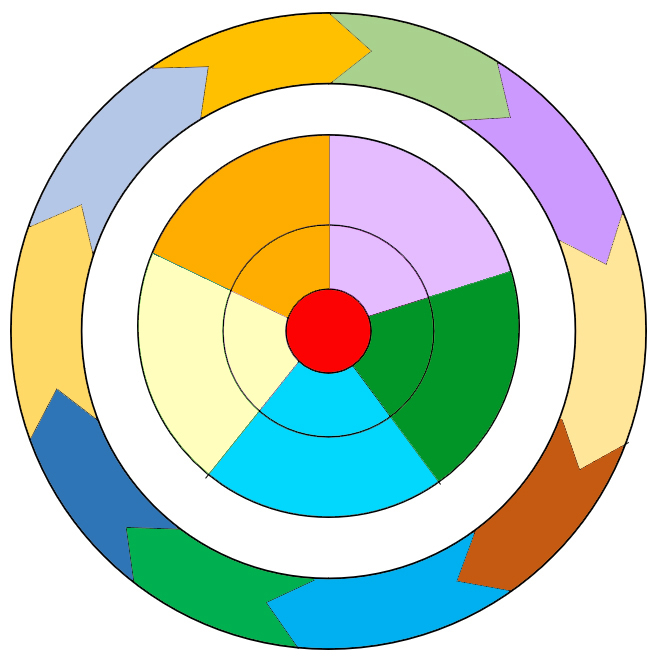 1
ระบบข้อมูล
- ประกาศ    ประกวด
- วารสาร/เอกสารประชาสัมพันธ์
- Website ส.ป.ก.
- ยุทธศาสตร์ชาติ
- แผนพัฒนาเศรษฐกิจและสังคมแห่งชาติ 
- นโยบายรัฐบาล
- แผนกระทรวง กษ.
วิเคราะห์/สีงเคราะห์
10
ปรัชญาของเศรษฐกิจพอเพียง
เผยแพร่
          ผลงาน
     ที่ประสบ
ผลสำเร็จ
2
(ความรู้ + คุณธรรม)
เชื่อมโยง
ทุกประเด็น
เกษตรกรมีที่ดินทำกินมั่นคง ยั่งยืน
ดินดี น้ำมีคุณภาพ
เพียงพอ
9
งานปกติ/บูรณาการ
- แผนบูรณาการ
- การมีส่วนร่วม
- KPI
องค์กร
- กฎหมาย   - IT
- ข้อมูล
- ปฏิรูปองค์กร
3
พัฒนา
พื้นที่
บริหาร
จัดการที่ดิน
สร้าง
องค์
ความรู้
ประสิทธิภาพการใช้เงินกองทุนและสินเชื่อเกษตรกร
- KM
- LO/Sharing
กินอิ่ม 
นอนอุ่น 
ทุนมี 
หนี้หมด
ส.ป.ก.
4.0
พัฒนา
กองทุน
พัฒนา
อาชีพ
กำหนด
แนวทาง
พัฒนา
พัฒนา
องค์กร
8
บุคลากรมีทักษะความรู้ มุ่งมั่น
ก้าวทันการเปลี่ยนแปลง
4
ระบบ
ประเมินผล
ผลลัพธ์ impact 
องค์ความรู้/นโยบาย
- ทบทวนผลการดำเนินงาน        - ประเมินคุณภาพ
- มาตรฐานคุณภาพ
- บูรณาการ การมีส่วนร่วม  - คำนึงผลลัพธ์
- การประสานงาน             - นำ IT มาใช้
- การทุ่มเท/มุ่งมั่น/เสียสละ
- ความคุ้มค่ากับค่าใช้จ่ายงบประมาณ
ขับเคลื่อน
Good Governance
7
5
รายงาน
ระบบติดตาม
6
- การควบคุมภายใน  
- การบริหารความเสี่ยง
- การมีส่วนร่วม, ประชุม Conference
- ประชุมประจำเดือนผู้บริหาร/ระดับภาค
- พื้นที่ ผู้บริหาร ผู้ตรวจราชการ และปฏิรูปที่ดินจังหวัด
- Online ทาง para, GIS, ALRO LAND, กองทุนฯ
- ตรงเวลา ถูกต้อง ครบถ้วนเป็นปัจจุบัน
4